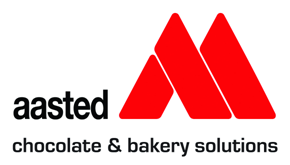 Stier og barrierer for det gode samarbejde på arbejdspladser i industrien

Ved Fællestillidsmand Flemming Andersen og 
Vice adm. dir. Piet Tæstensen
Den 2012-06-11
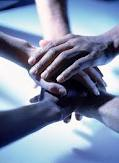 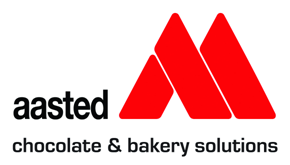 Dagsorden
Kort præsentation af virksomheden
Erfaringer & læring 
Konklusioner 
Spørgsmål
History
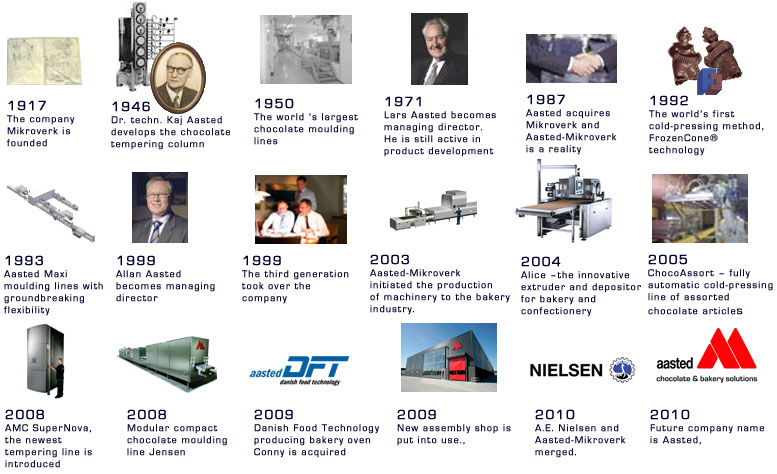 [Speaker Notes: De nuværende ejere er 3 generation – 4 generation er stille og roligt på vej ind

Det er deres fafar der startede det hele 

Ligesom når i laver julekonfekt / eller ser blomsterberg

Generelt meget tung på udvikling – stor patent virksomhed

Fra et ben chocolade til 

Bager – DFT – (Vanilie kranse, muffins)
Confectionary Nielsen (marcipan, nougat, lion bar)

Tre ben 

Samme teknologi mange steder

Efter 

Opkøb

Fusion

Er der i dag 4 ejere

Etablering af datterselskaber i Tyrkiet, Tyskland og Nordamerika]
Aasted Today
Family-owned 

 More than 80 years of experience

 Approx. 250 employees
Represented by own offices in: United States,
  Canada, Japan, Turkey. and Germany
 More than 36 local agents in 69 countries

 Research / Development & Technology Centre  in Farum, Denmark

 Service & Support – 24/7/365
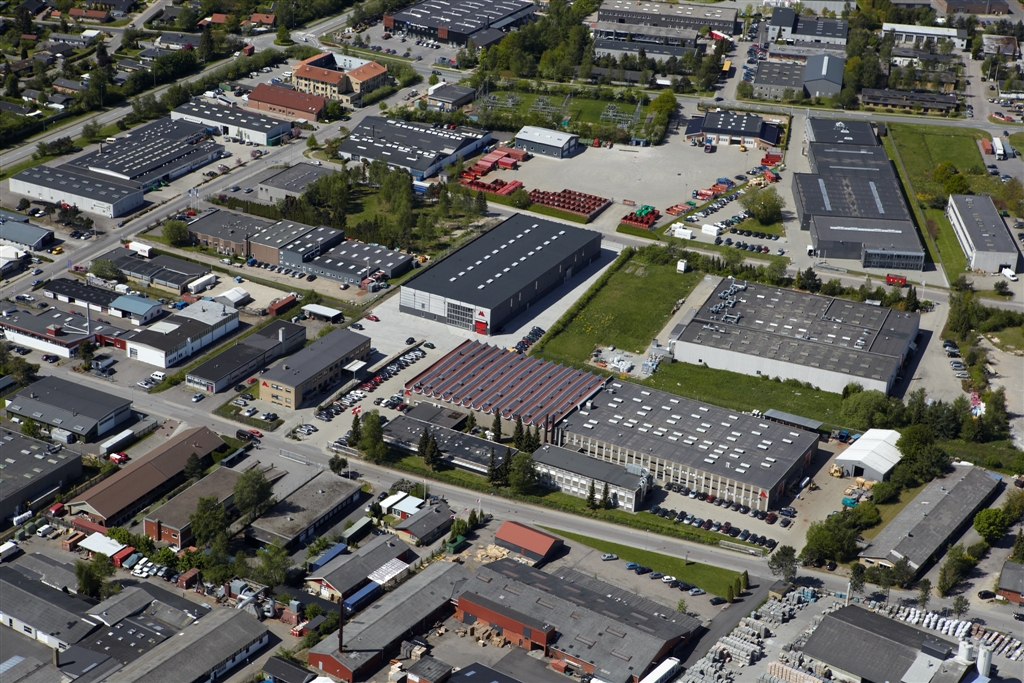 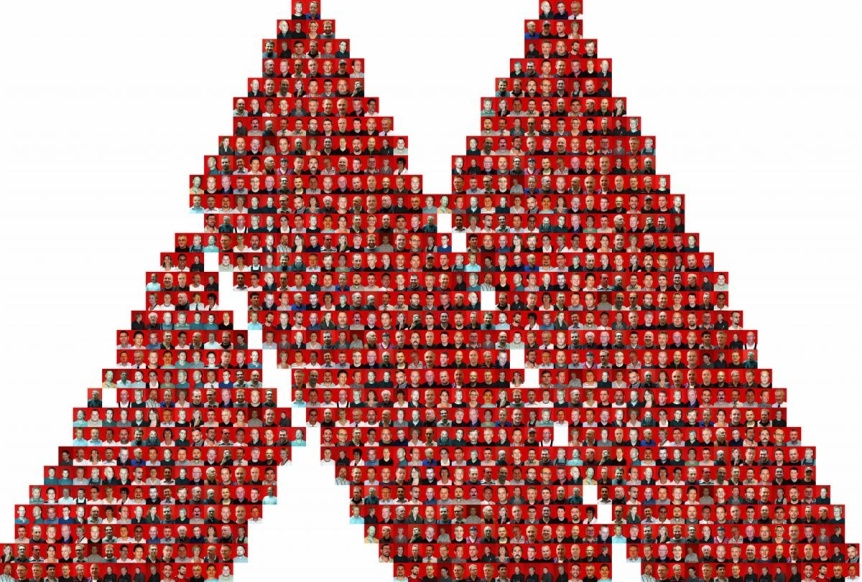 99,9 % eksport
[Speaker Notes: We have our own locations, approx. 15,000 square metres under roof, placed at one adress where all products from Aasted DFT, Nielsen and Aasted Mikroverk are being produced and tested before dispatched to our customers for installation and start-up.
We have design, construction, installation and test of all our equipment and solutions together in a center of competence. 
For the sake of a dynamic loop between R&D and Project Execution this is located as an integrated function of our operation in Farum. You are always invited to challenge us and make tests in our Technology Center. 


85 i ukraine i delvist eget selskab]
Hvad lever vi af !
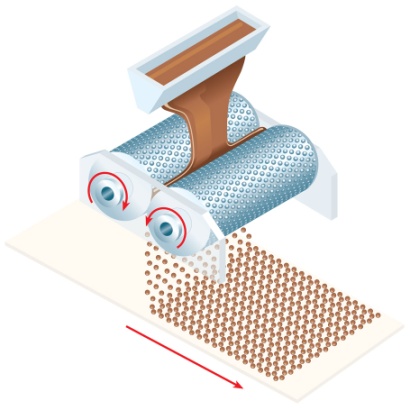 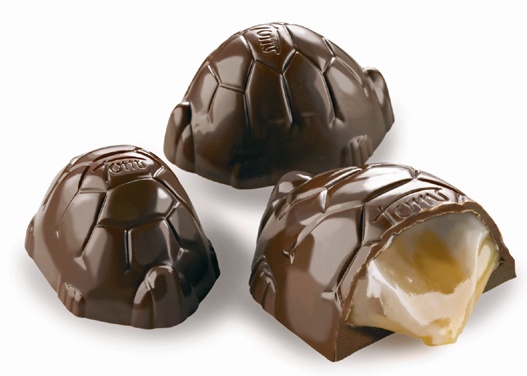 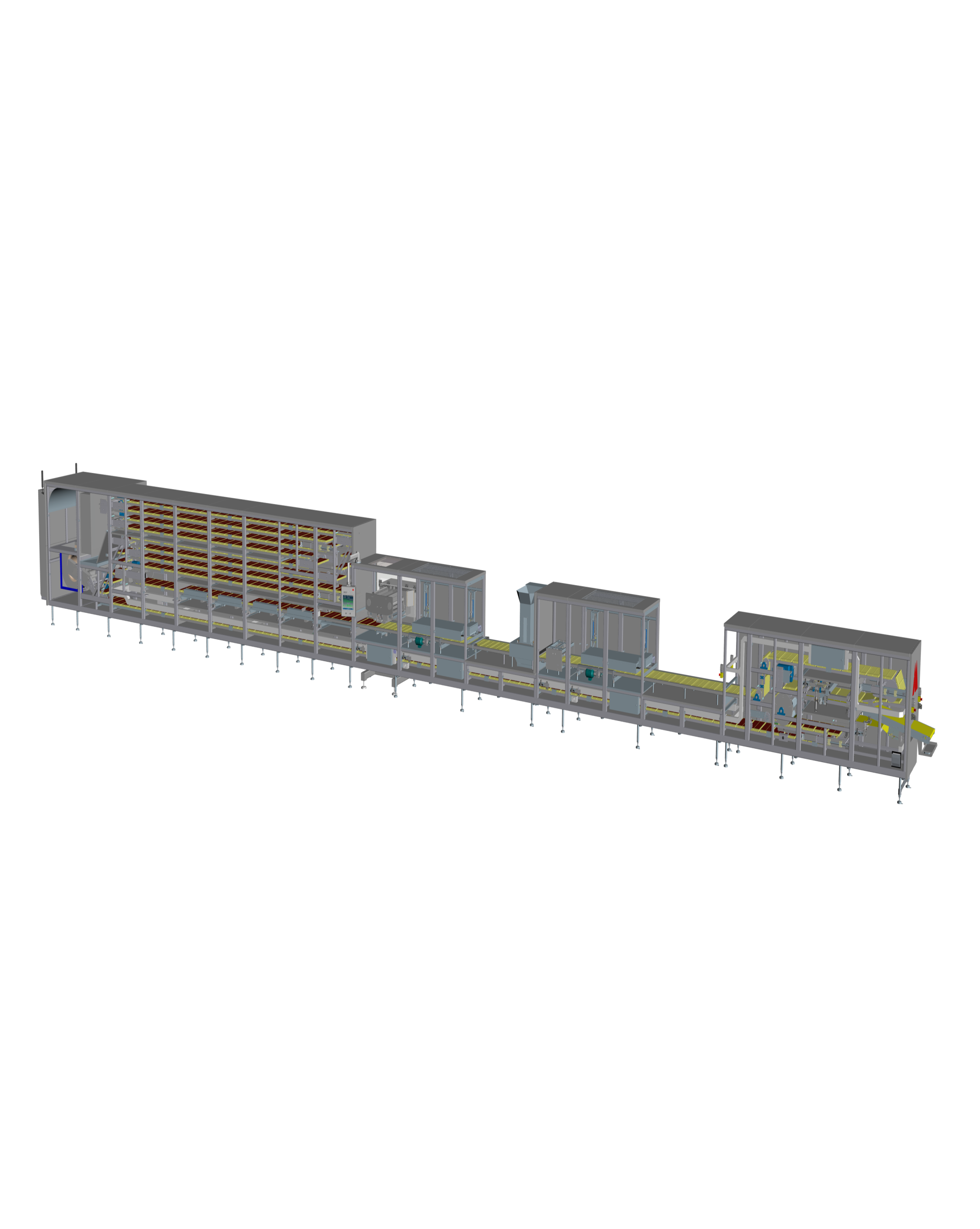 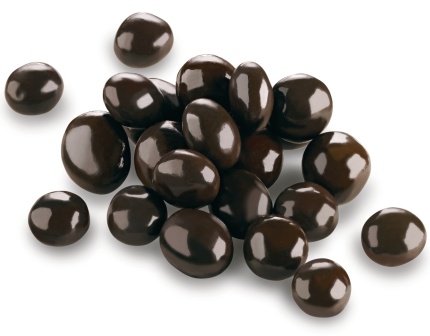 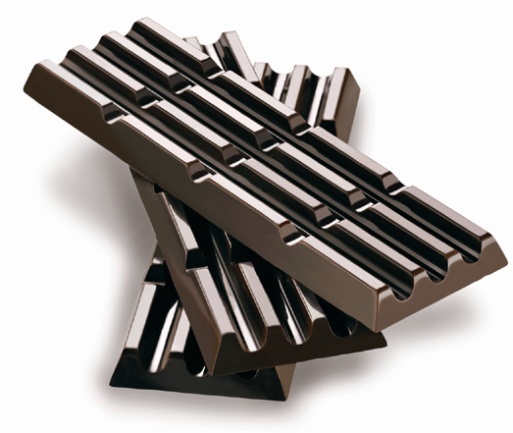 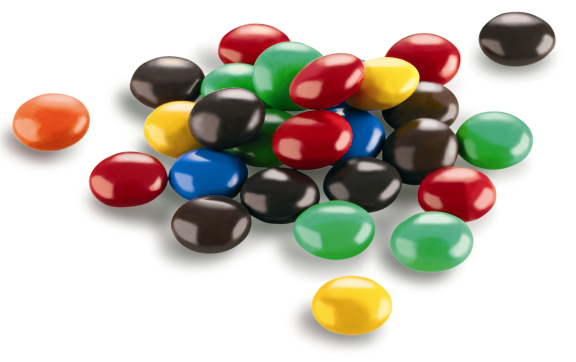 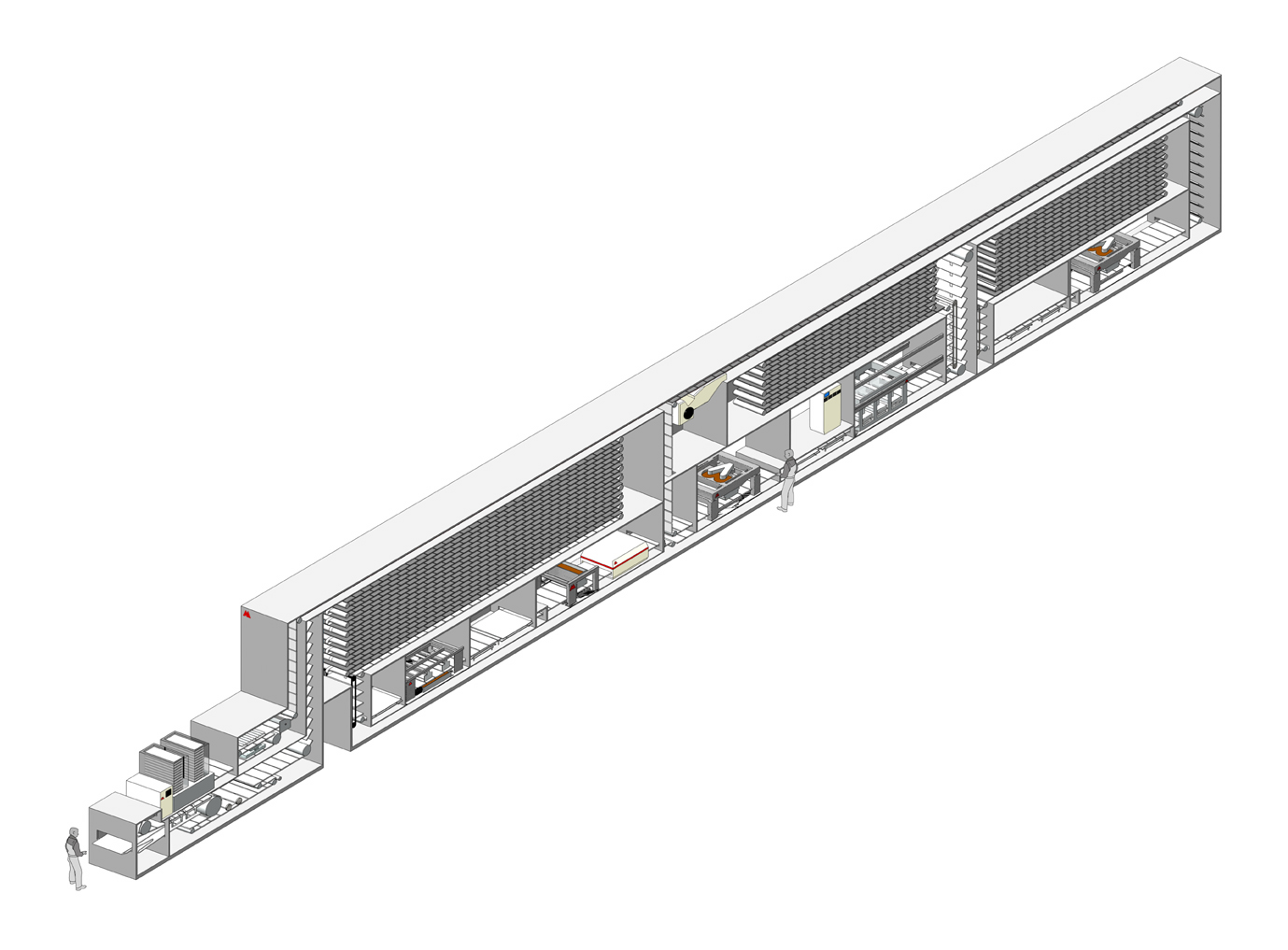 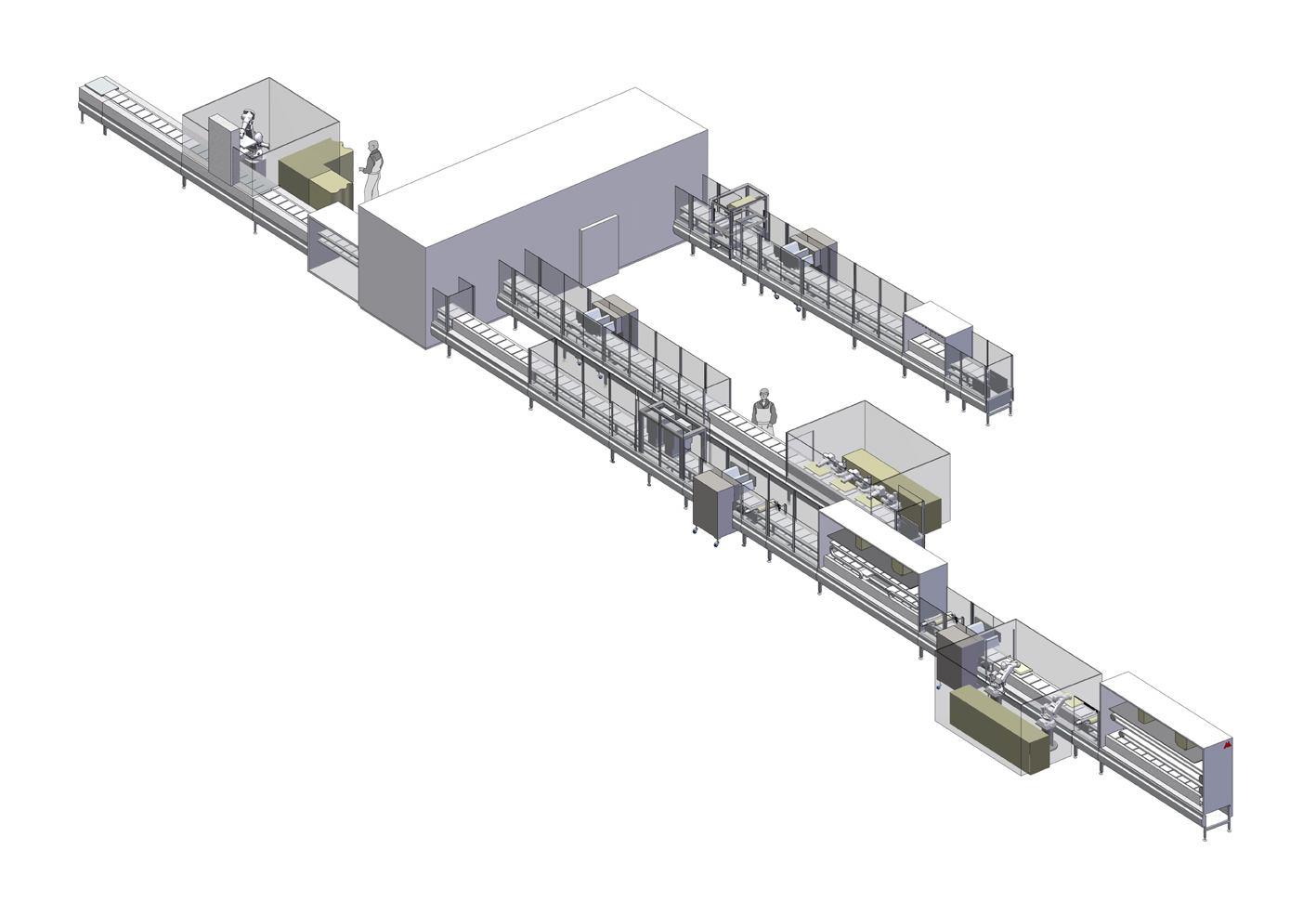 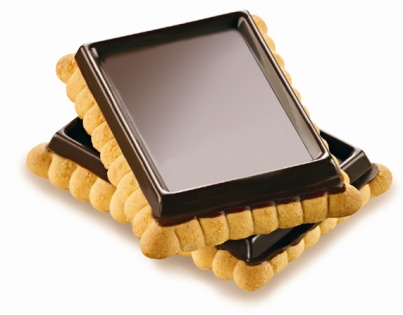 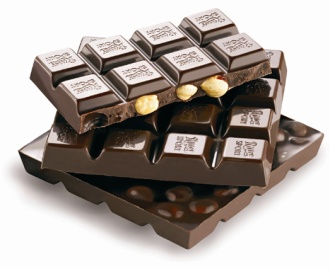 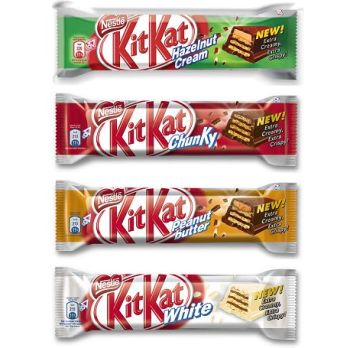 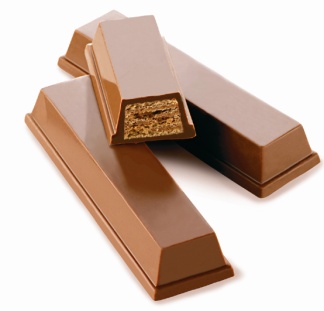 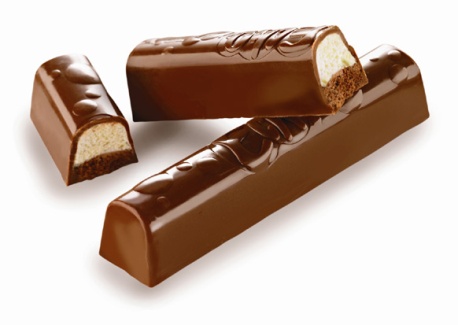 [Speaker Notes: Hvad er det så vi laver – i kender vores slutprodukter vores kunders produkter

Nestele 
Ferrero
Lindt
Ritter
Mars
Kraft

Hvad er så en chokolade maskine

100 m lang
6 m høj
3 m bred

8-10 tons i timen

360 dage om året 24 / 7]
At overkomme udfordringer i samarbejdet i praksis
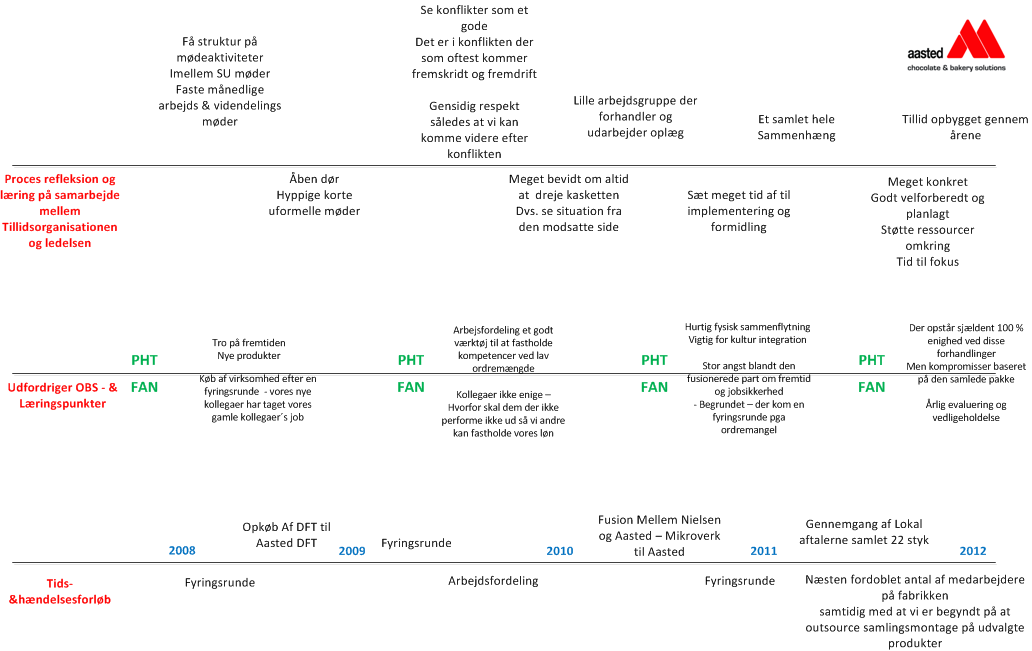 Konklusioner
Bygge ovenpå de klassiske roller og arbejdsopgaver for ledelse og tillidsmænd
Giv hinanden praktiske og konkrete opgaver og udfør det synligt sammen
Vigtigste rolle er sammen at skabe;
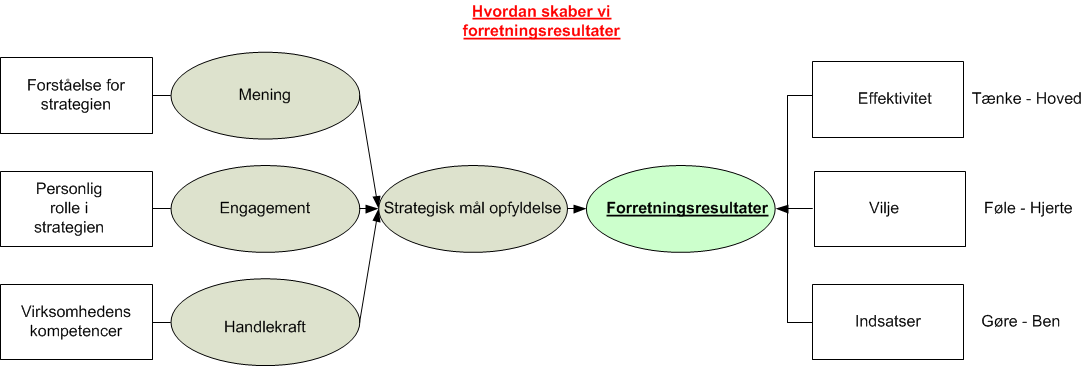 Evt. & spørgsmål  ?
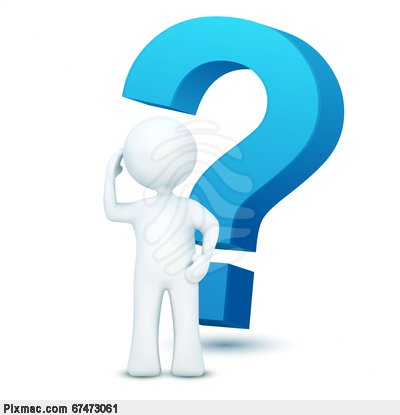